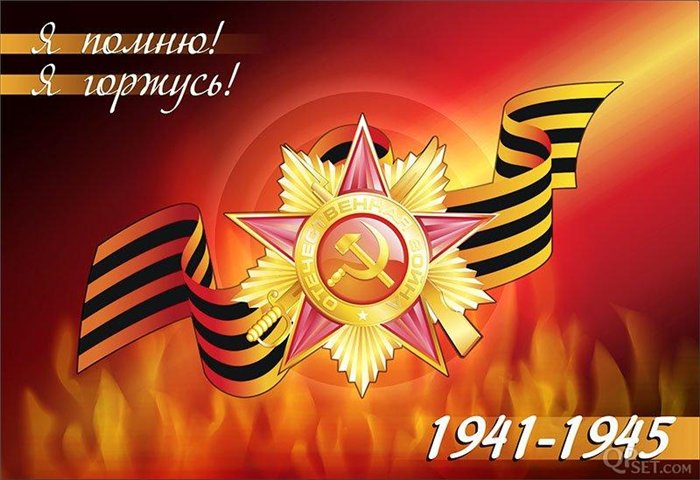 Альбом памяти
Цель работы:
поиск, изучение и систематизация документальных материалов об участниках Великой Отечественной войны.

Задачи:
- формирование навыков поисковой работы в школе, стимулирование поисковой и краеведческой деятельности учеников и педагогов.
- создание условий для развития  у учащихся активной гражданской и патриотической позиции, трепетного отношения к истории своей                  страны, своего народа, своей семьи, через сохранение памяти предков, участвовавших в борьбе за свободу и независимость своей отчизны, создание на базе собранных материалов школьного музея.

Объект исследования:
документальные материалы об участниках Великой Отечественной войны, родственниках учеников и педагогов школы.

Предмет исследования:
историческое наследие периода Великой Отечественной войны.
С каждым годом становится всё меньше людей, которые не   
                                      просто помнят Великую Отечественную войну, но и участвовали
                                        в боевых действиях или помогали защитникам Родины своим 
                                                     трудом и приближали Победу.
                                                    Мы решили создать «Альбом Памяти», и  привлекли     
                                                         учащихся  нашего класса. И ребята откликнулись, к 
                                                                этой работе подключились и   их   родители. 
                                                                                                                      Работа закипела…
                                                                                                       Материалы о наших 
                                                                                                   ветеранах во многих  семьях 
                                                                                                       хранятся  разрозненно. Может быть, поэтому           с  ещё большим трепетом ученики  и их родители относятся    к тем материалам,               которые сохранились в  семьях. Ведь это то святое, что объединяет прошлое и настоящее, позволяет нам уверенно смотреть в будущее.
Для составления этого альбома мы использовали материалы домашних архивов, воспоминания наших  прадедушек и прабабушек, копии документов, свидетельства, фотоснимки. Ученики писали стихи и сочинения о своих героических предках.
Но дело это не закончено… 
Самое малое, что мы можем сделать – всегда помнить о людях, подаривших нам мир и
              жизнь, почтить их память.
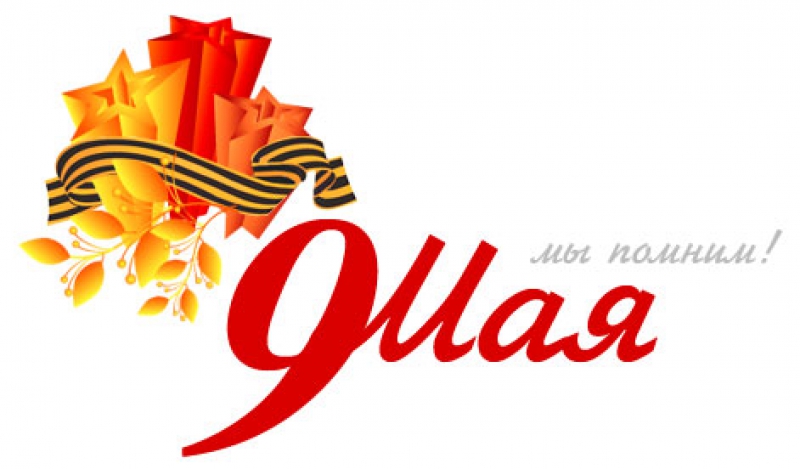 Мой дедушка – герой!
Дедушка Путенихин Иван Фёдорович 
в 20 летнем возрасте в 1941 году был призван на фронт. После окончания  Ленинградского Военно-медицинского училища в звании лейтенанта, был направлен защищать Кавказ. Воевал в должности командира санитарного взвода, 372 полка. В 1942 году высаживался десантом на «Малую землю» г. Новороcсийск. 
В 1943 – 1944 г. Участвовал в сражениях на Орловско-Курской дуге, освобождал г. Киев, форсировал реки Одер, Буг, Вислу. 
Салют Победы для лейтенанта медицинской службы был дан в г. Бреслау.
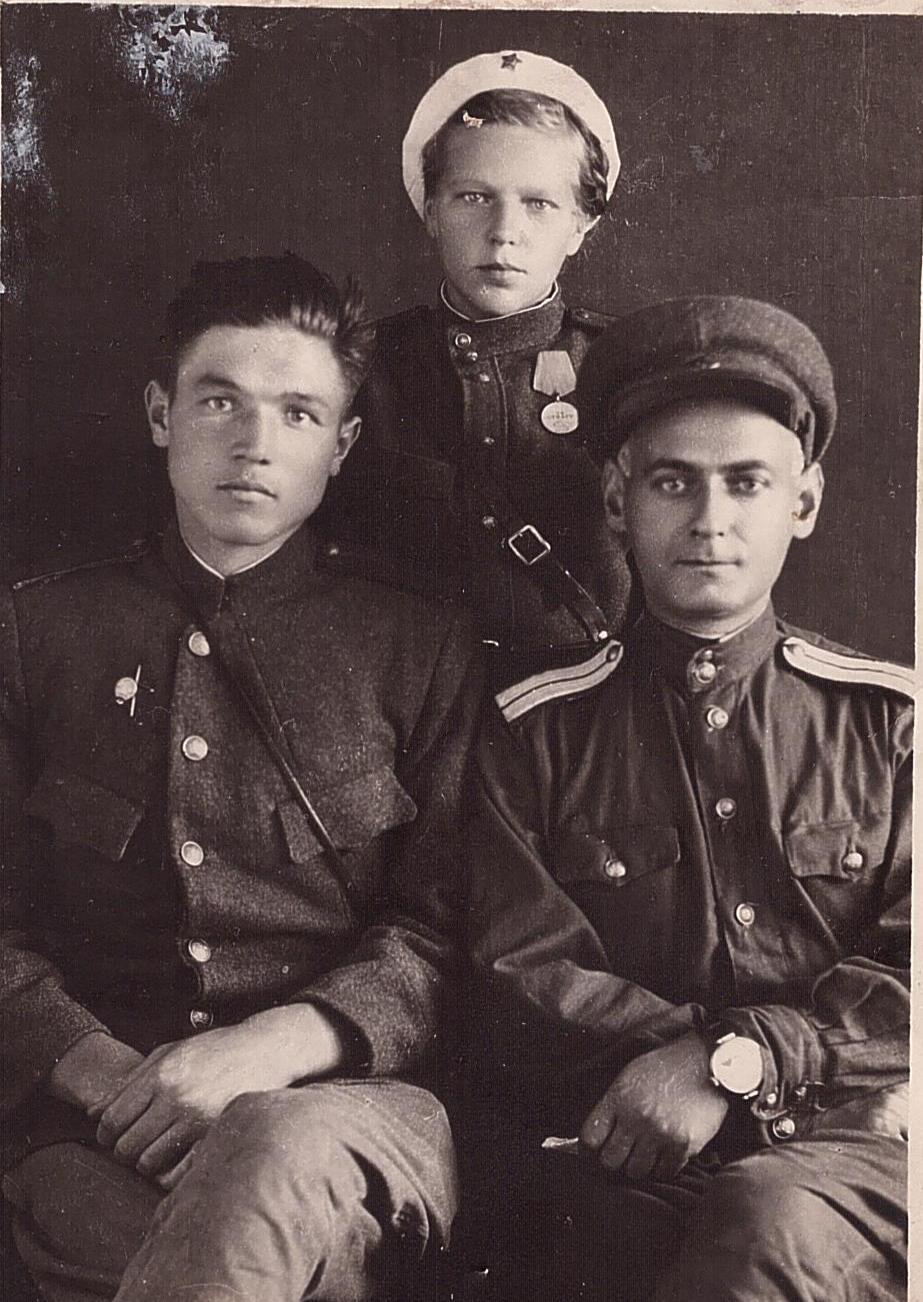 Сандомирский плацдарм
       Сандомир, 1944г.
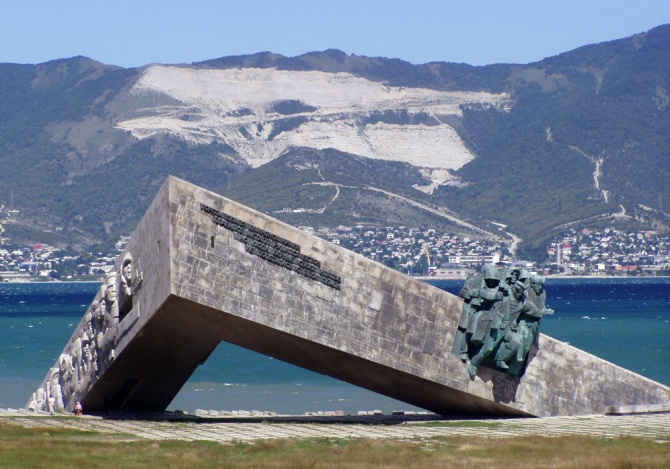 «Малая земля» г. Новороcсийск.
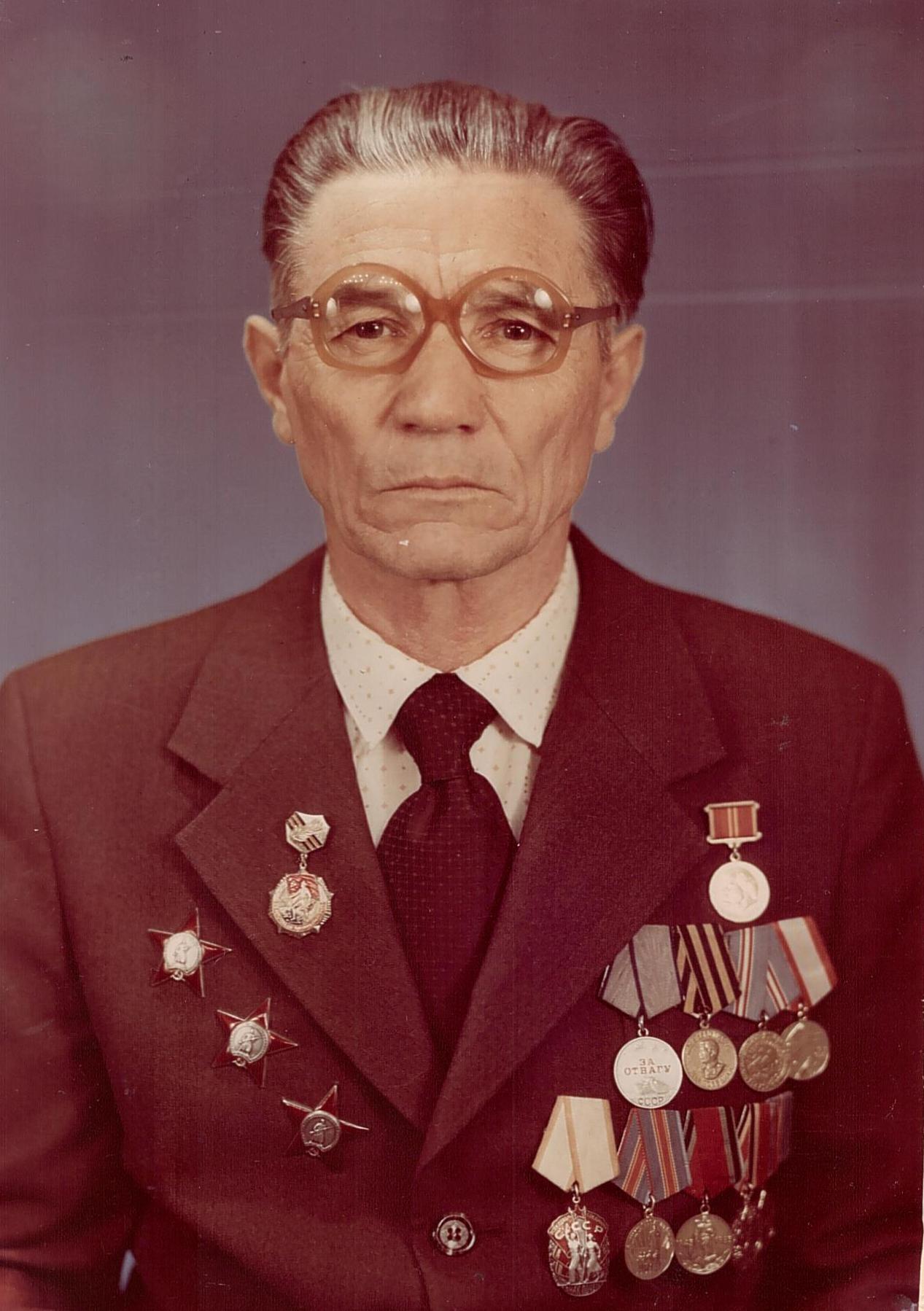 Награды: Три ордена Красной звезды, орден Отечественной войны, - 1ой степени. Среди многочисленных медалей самая дорогая  -  медаль «За отвагу».
Во время войны в 1944 году встретил молодую медсестру – мою бабушку, Нину Юрьевну. В г. Луцке Волынской области они зарегистрировали свой брак. У бабушки тоже есть награды: два ордена Красной звезды, орден Отечественной войны, медаль «За отвагу».
Спасибо Вам за мирное небо над головой, за Победу!
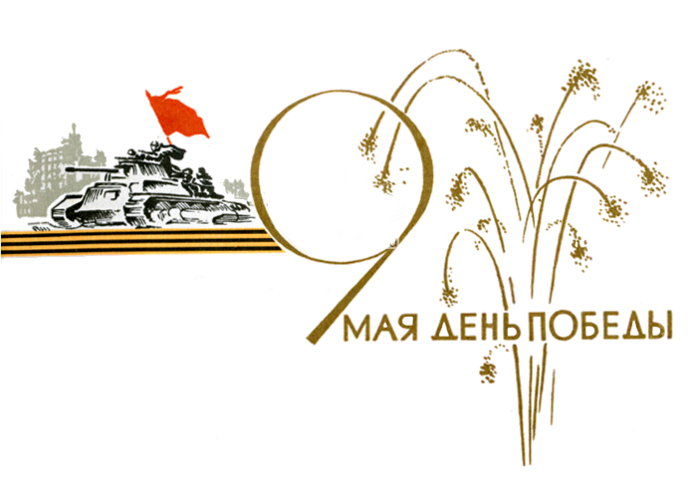 Путенихин Максим
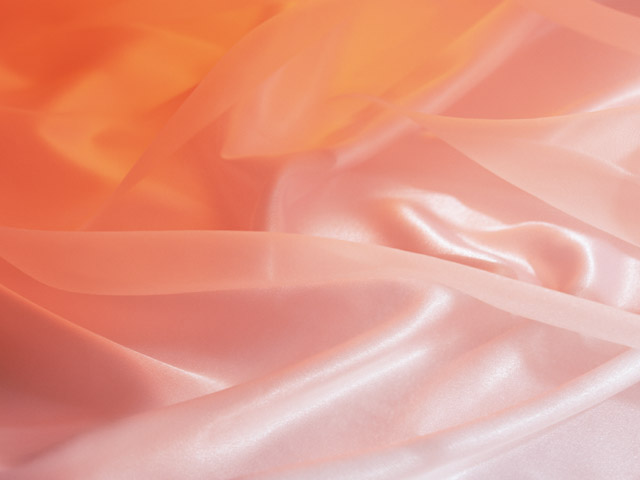 Тимофеева Вильгильмина Петровна          
          родилась в Ленинграде 8 июня 1929 года. 
Когда летом 1941 года началась война, ей было всего
 12 лет. Из Ленинграда её семья уезжать не стала. 
Но в сентябре кольцо вокруг города сомкнулось. 
Так началась блокада Ленинграда: 900 дней и 900 ночей. 
Зимой 1941 – 1942 года кончились все запасы продуктов в городе, и начался сильный голод. От постоянных бомбёжек люди укрывались в подвалах. По ночам Вильгильмина вместе с остальными  детьми дежурила на крышах домов, неразорвавшиеся снаряды сбрасывали вниз, зажигательные бомбы засыпали песком, а дети постарше, клали бомбы в бочки с водой. Днём помогали в госпитале, ухаживали за ранеными. 
В конце мая 1942 года осталась сиротой, умерли от голода мама, брат и сестра, судьба отца неизвестна. После чего она попала в детский дом. В 13 лет прошла курсы  и её направили работать на фабрику им. «Рабочий» прядильщицей. Так началась её трудовая деятельность. 
Смены на заводе были по 12 часов, но за тяжёлую работу выдавали увеличенный паёк.
В январе 1953 года переехала с мужем в Салават на стройку комбината №18. На комбинате отработала более 30 лет. Награждена медалью «70 лет снятия Блокады», юбилейными медалями 50, 55, 60, 65 лет Великой Отечественной войне.       
                                                                     Сластёнова Валерия
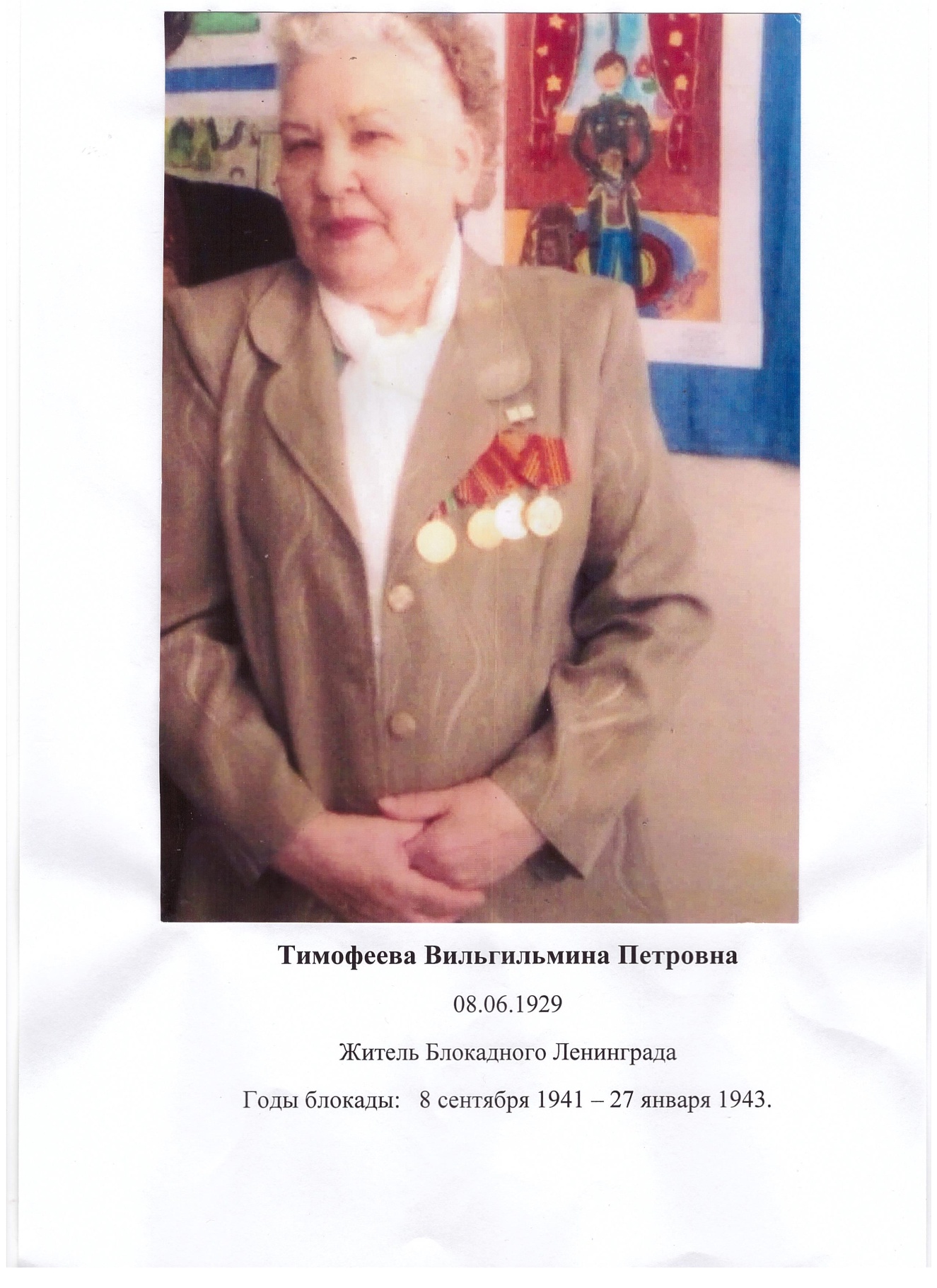 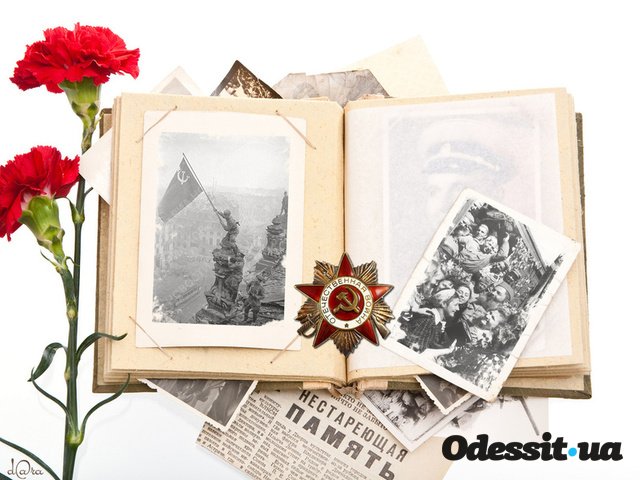 Матюшечкин Василий Алексеевич
                                29.06.24г. – 15.03.89г. 
                                Рядовой
                      375 стрелковый полк, 3 белорусский фронт
                       Годы военной службы:январь 1943г.–февраль 1944г.
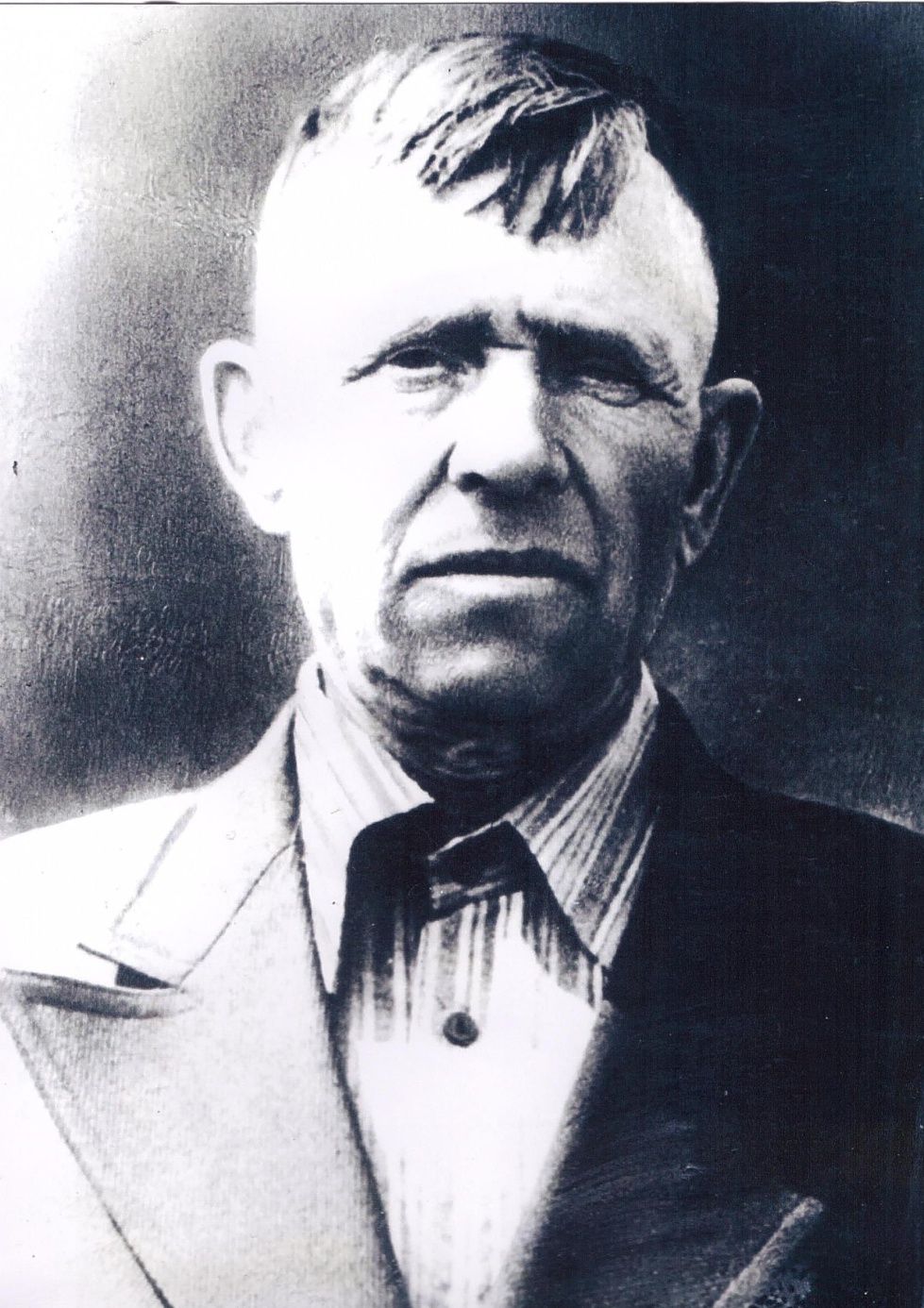 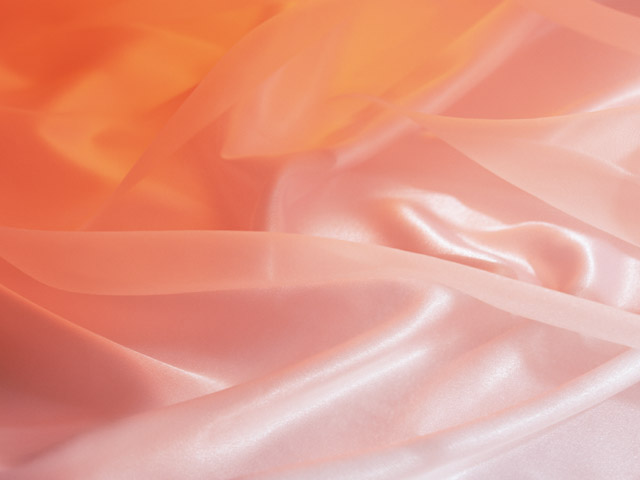 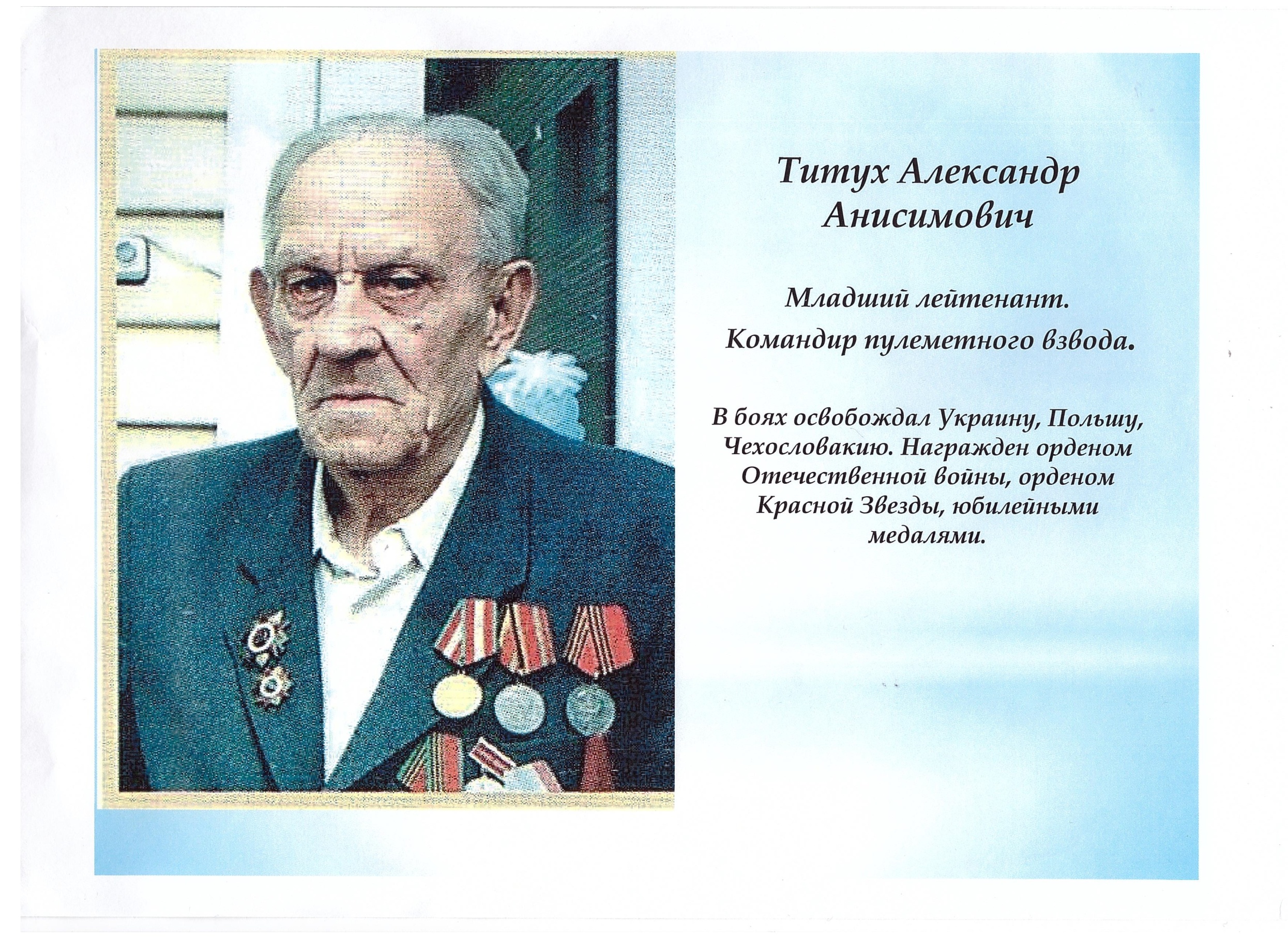 МОЙ ПРАДЕДУШКА
            Очень давно закончилась война. 
Нет ни одной семьи, которой она бы не коснулась.
Моего прадеда зовут  Попов Николай  Дмитриевич. Во время войны он служил в морской пехоте, оборонял от фашистских диверсантов незамерзающий порт  Мурманск. 
Это был центр принятия помощи от союзников: Англии и Америки. Это были караваны с оружием, боеприпасами, продуктами… Немцы очень хотели захватить этот порт. Морские пехотинцы,  в числе которых был мой прадед, защищали Мурманск. С самолётов немцы сбрасывали парашютистов – диверсантов, а морские пехотинцы  их  уничтожали. 
Прадед награждён 
 боевыми наградами.
    Я горжусь своим    
 прадедом!                            
          Даутов Артём
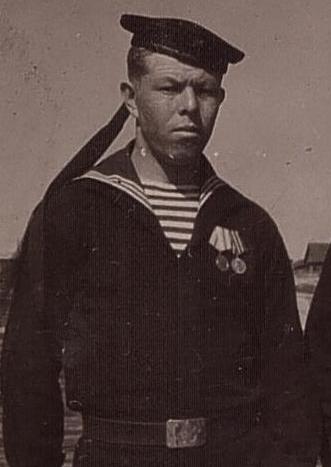 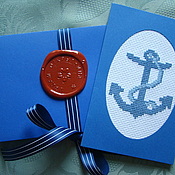 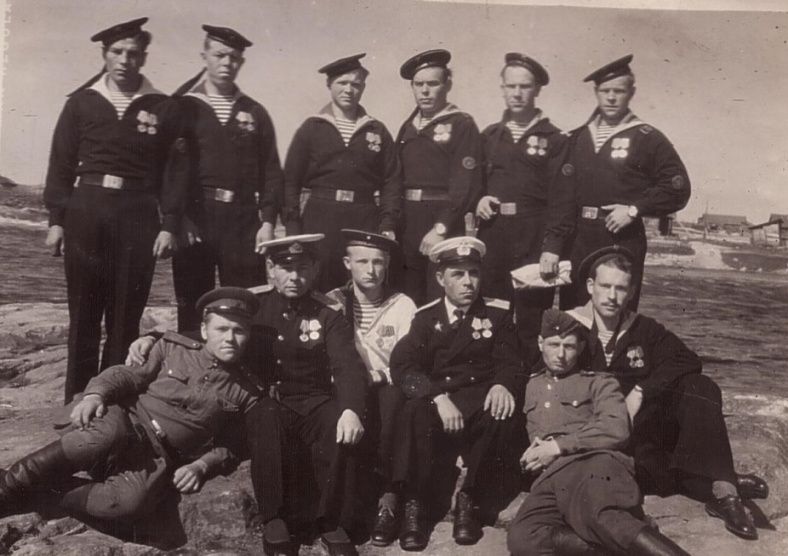 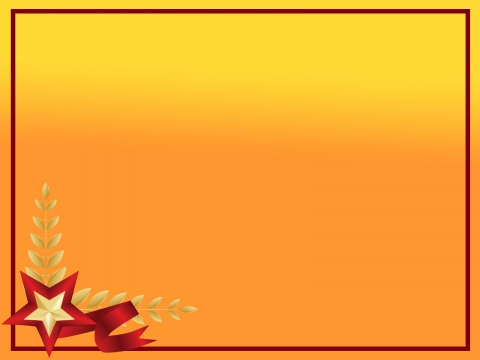 ПИСЬМА ВЕТЕРАНАМ
    Здравствуйте, уважаемый Ветеран Отечественной войны!
Пишет Вам ученик 4 класса. Я, все близкие, друзья и родные обязаны Вам жизнью. Вы подарили нам мирное небо над нашей головой, спокойную и счастливую жизнь. И сейчас, в годовщину Великой Победы, я выражаю Вам огромную благодарность за тот подвиг, который вы совершили ради счастливой жизни своих потомков.
  Время уносит память об этой войне, и грустно, что с каждый годом становится все меньше наших ветеранов. 
Но память о подвигах этих людей живет в наших сердцах.
  Спасибо Вам за то, что наше поколение не видело тех ужасов и страданий, которые пережили Вы. Я очень рад, что могу сказать Вам спасибо за нашу жизнь и мирное небо.  Мира Вам, счастья! Живите долго и радуйтесь  каждому дню!
   С благодарностью и уважением, ученик 4 класса.                                                      Мухаметзянов Линар
                                                                                                                                                                                  
        Дорогой участник боевых действий, Герой Великой Отечественной войны 1941-1945! Поздравляю вас с Днем Победы!
   Мой прадедушка воевал и попал в плен. Он многое перенес, и долгое время был в госпитале. Он рассказывал мне о тяжёлых временах, о мишенях, о разлуки с близкими, которых потерял в годы войны. Я всегда буду помнить Афонина Михаила Александровича и его вклад в мир на Земле!
    Я желаю вам здоровья, благополучия, радости и мирного неба над головой. Мы – подрастающее поколение обещаем сохранить мир на Земле! Мы – против войны! Мы благодарим вас за проявленные отвагу, мужество и смелость в годы   Великой Отечественной войны!
                                                                                                                                                 Андреева Виктория
          Здравствуйте, уважаемый ветеран!
  Меня зовут Никита. Мне 9 лет. Я хочу сказать огромное спасибо за мирное небо над нашей головой, за то, что мы живём и спим спокойно за то, что вы освободили нашу Родину ценой своей жизни от фашистских захватчиков. Низкий вам поклон!
                                                                                                                                                   Сергиенко  Никита
                                  Здравствуйте, уважаемый Ветеран Великой Отечественной войны!
                         Пишет вам ученик 4 а класса. Я, все мои друзья и родные обязаны Вам жизнью. Вы подарили, нам 
                          мирное небо над нашей головой, спокойную счастливую жизнь. И сейчас в годовщину Великой  
                       Победы, я выражаю   Вам огромную благодарность за тот подвиг, который Вы совершили ради 
                                                         счастливой жизни своих потомков.
                                                                                                                                                  Зайнуллин  Рустем
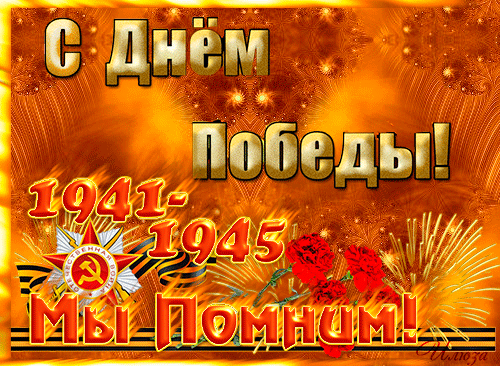